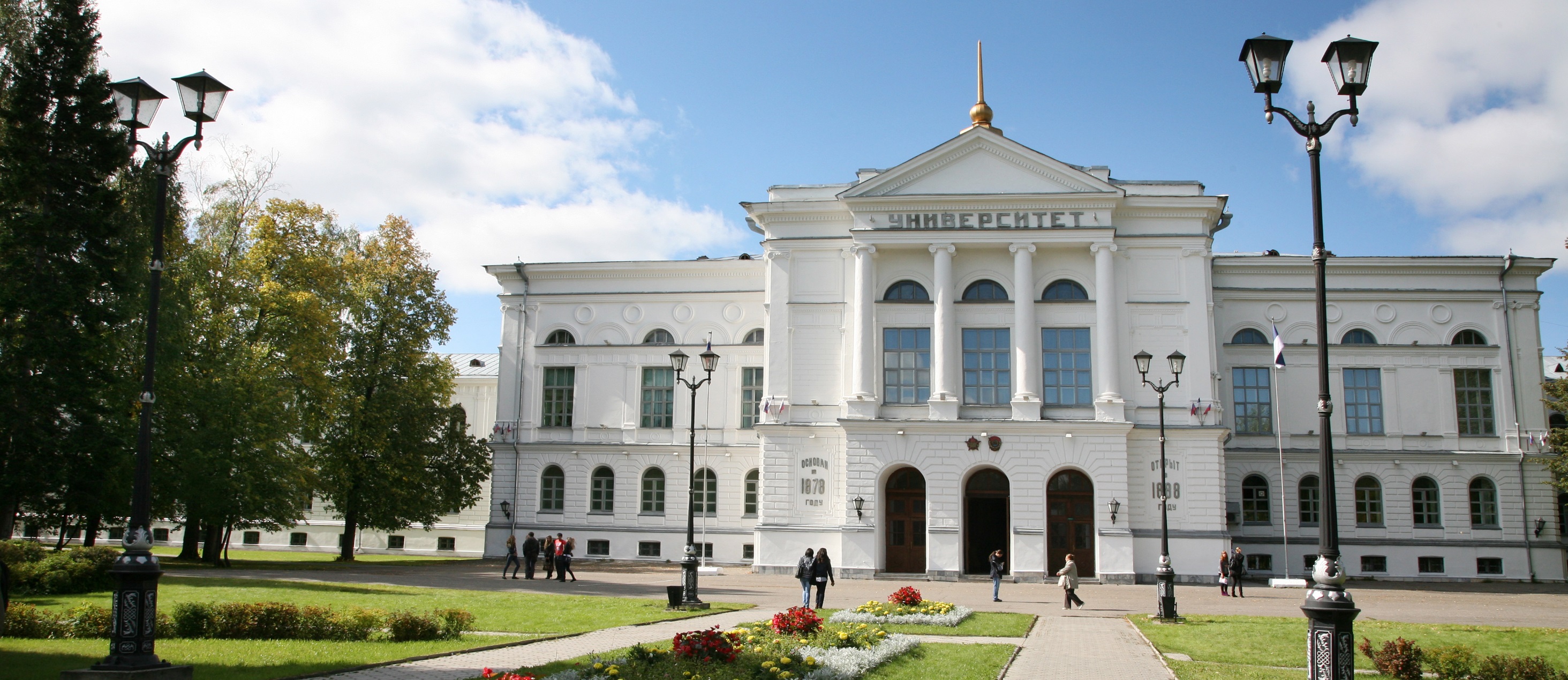 Разработка и апробация образовательной программы по направлению Liberal Arts
Осаченко Ю.С., Грибовский М.В., Бахтиярова Е.З., Кривошапкина Н.Ю.
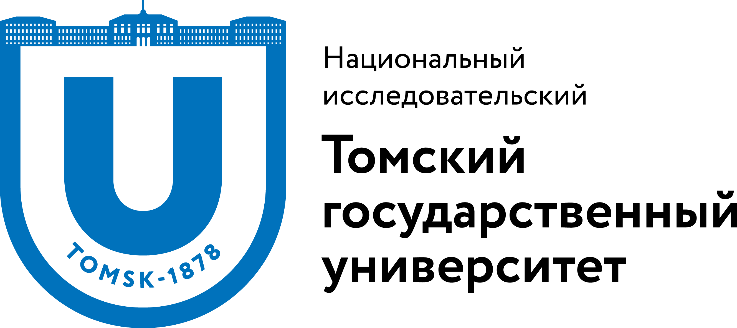 Идея проекта
Необходимость  развития у абитуриентов и студентов мета-компетенций и Soft skills,  формирование методологической культуры и мультидисциплинарности
	Построение системы  поэтапного наращивания компетенций: 
пред-бакалавриат: критическое мышление, Soft skills;
бакалавриат : критическое мышление, методологическая культура;
магистратура: критическое мышление, методологическая культура, мультдисциплинарность.
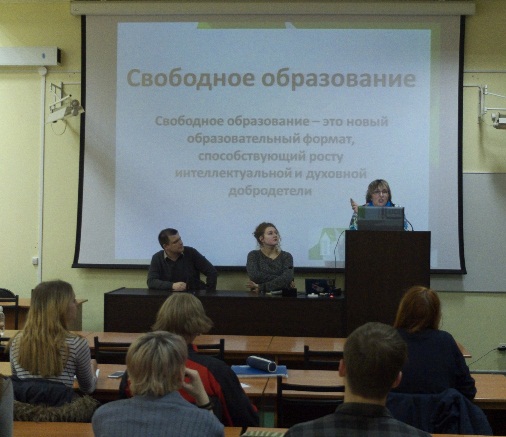 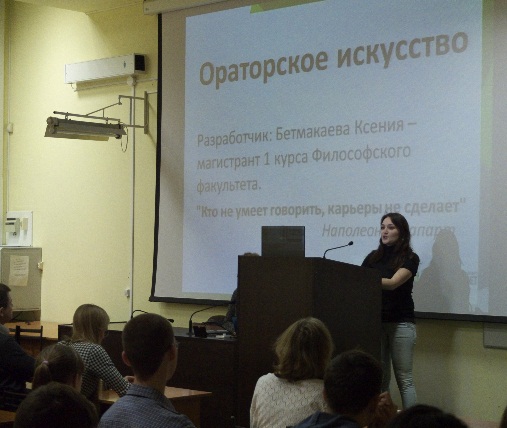 Реализация программы повышения конкурентоспособностиТомского государственного университета,II этап, 2015-2016 гг
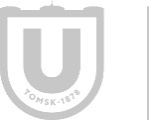 Результаты
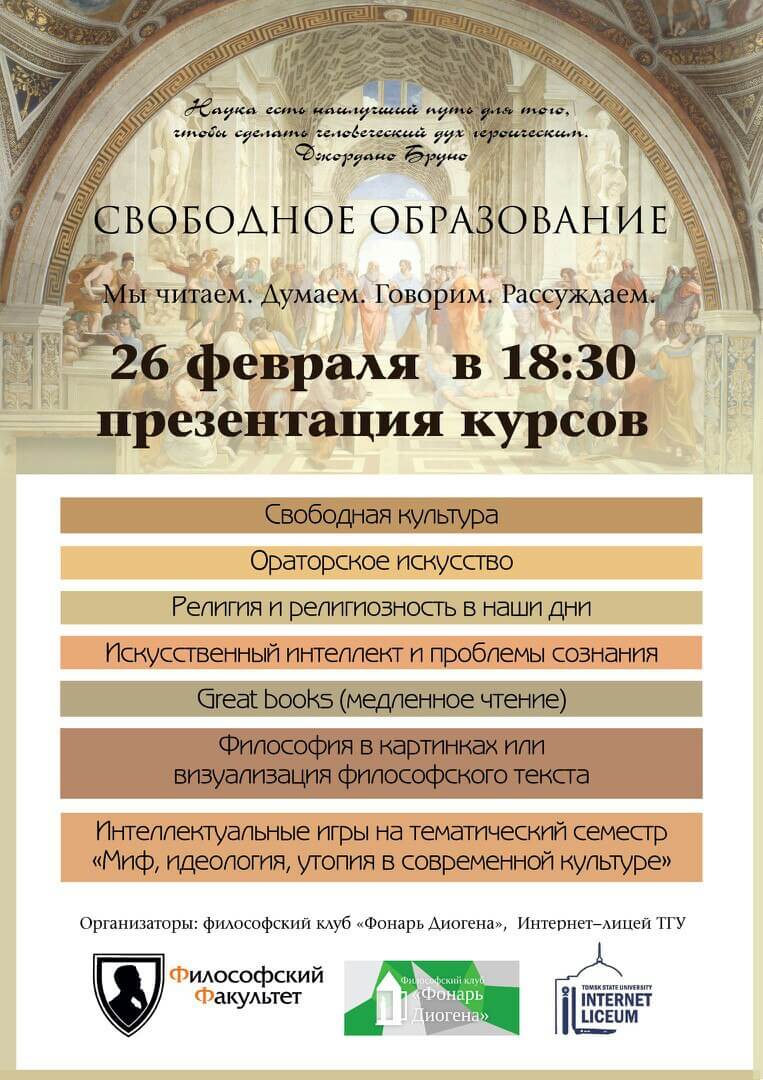 Разработана  образовательная концепция «Liberal arts: предбакалавриат, бакалавриат»
 Разработан и апробирован образовательный модуль “Критическое мышление и практика аргументации» 
Создан пилотный проект мини-курсов «Свободное образование» (по модели Liberal arts)
Февраль – май 2016 : реализация пилотного проекта «Свободное образование» (с привлечением технологий дистанционного обучения Интернет-лицея ТГУ). 
Участники - 105 человек (56 студентов и 47 учащихся старших классов)
Реализация программы повышения конкурентоспособностиТомского государственного университета,II этап, 2015-2016 гг
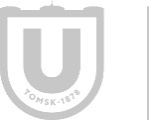 Перспективы
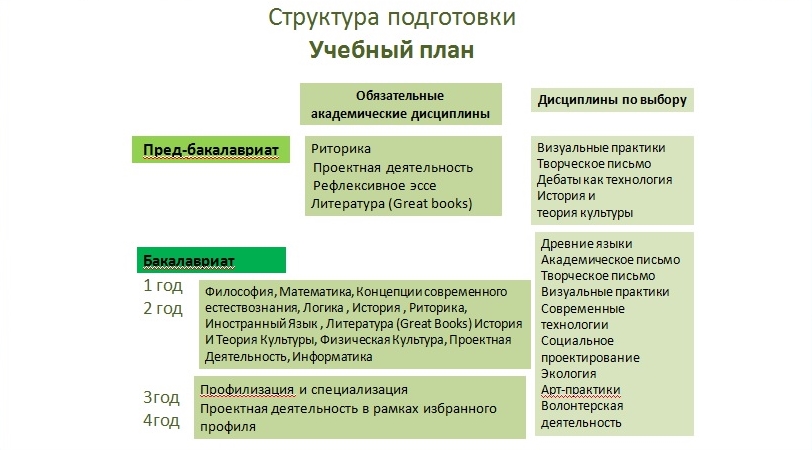 Реализация образовательной программы пред-бакалавриата по модели Liberal Arts 
Открытие бакалавриата по модели Liberal Arts
Создание площадки (на базе кампусных курсов ТГУ) для развития и углубления метакомпетенций Liberal Arts
Подготовка модераторов форсайт-сесссий на основании образовательного модуля Liberal Arts 
Использование  технологий образовательного форсайта для создания междисциплинарного коммуникативного пространства
Реализация программы повышения конкурентоспособностиТомского государственного университета,II этап, 2015-2016 гг
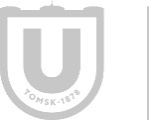 Спасибо за внимание!
Национальный исследовательский
Томский государственный университет
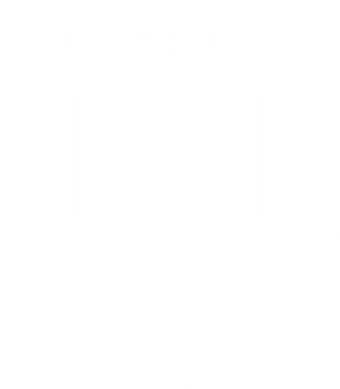 634050, г. Томск, пр. Ленина, 36
+7 (3822) 52-98-52, +7 (3822) 52-95-85 (факс)
rector@tsu.ru

www.tsu.ru